Природа – наш общий дом.
Природа – это все, что нас окружает
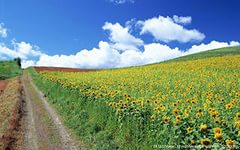 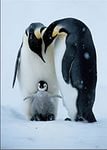 Основные методы познания природы:
Наблюдение
Измерение
Эксперимент (опыт)
1.Наблюдение – это способ познания природы при помощи органов чувств.
2. Измерение.
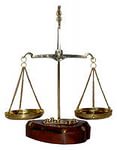 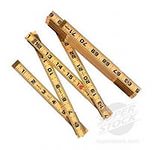 3. Эксперимент
План исследования:1. Тема.2. Цель (зачем будешь проводить исследование)3. Оборудование (с помощью чего будешь проводить исследование)4. Ход работы (что и как будешь делать)5. Результаты (что получил)6. Выводы.
Лабораторная работа.Определение прозрачности чистой воды.Цель: определить, какая вода является наиболее прозрачнойОборудование: стакан, ручка, вода, соль
Ход работы:1. Нальем воду в стакан и через него посмотрим на ручку. Ручку видно хорошо.2. Поместим в воду соль, размешаем и снова посмотрим на ручку. Ручку видно хуже.
Вывод: наиболее прозрачной является чистая вода.
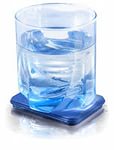 Домашнее задание.
Провести исследование, оформить в тетради.
Спасибо за внимание!